KIRGIZİSTAN-TÜRKİYE MANAS ÜNİVERSİTESİİKTİSADİ VE İDARİ BİLİMLER FAKÜLTESİ
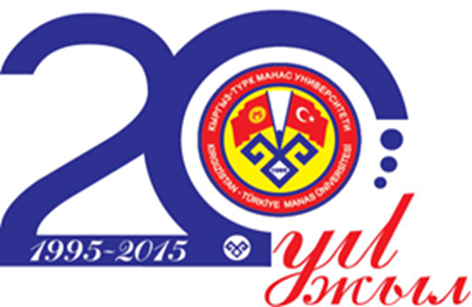 2015-2016 EGİTİM-ÖĞRETİM DÖNEMİ
İİBF - GENEL BİLGİLER
1997 yılında eğitim ve öğretime başlamış olan Kırgızistan-Türkiye Manas Üniversitesi İktisadi ve İdari Bilimler Fakültesi,, 2002'de ilk mezunlarını vermiştir. Bugün fakültemizden mezun olan öğrenci sayısı 1250’ye ulaşmıştır. Mevcut 642 öğrenci sayısı ile üniversitemizin ikinci en büyük fakültesidir.
İİBF 2015-2016 Akademık FAKÜLTENİN AMACI
İnsani değerleri vazgeçilmez ilkesi olan, özgür ve önyargısız düşünebilme yeteneğini kazanmış, küresel ölçekte iş kurabilme ve istihdam edilebilme donanımına sahip, geleceğe yön verebilecek girişimciler, ekonomistler, yöneticiler ve uzmanlar yetiştirmektir.
DERS VEREN ÖĞRETİM ÜYELERİNİN UNVANA GÖRE DAĞILIMI
İİBF 2015-2016 -AKADEMİK PERSONEL
İİBF 2015-2016 -AKADEMİK PERSONEL
ÖĞRETİM ÜYELERİNİN ÇALIŞMA BİÇİMLERİNE GÖRE DAĞILIMI
İİBF 2015-2016 -AKADEMİK PERSONEL
ÖĞRETİM ÜYELERİNİN ÇALIŞMA BİÇİMLERİNE GÖRE DAĞILIMI (%)
ÖĞRETİM ÜYELERİNİN ÜNVANA GÖRE DAĞILIMI(%)
İİBF 2015-2016 -AKADEMİK PERSONEL
TAM ZAMANLI ÖĞRETİM ÜYESİNE DÜŞEN ARAŞTIRMA GÖREVLİSİ
ARAŞTIRMA GÖREVLİLERİNİN BÖLÜMLERE DAĞILIMI(%)
İİBF 2015-2016 -EĞİTİM-ÖĞRETİM
TAM ZAMANLI ÖĞRETİM ÜYELERİNİN ORTALAMA DERS YÜKÜ
İİBF 2015-2016 -EĞİTİM-ÖĞRETİM
BÖLÜMLERE  GÖRE TEORİK DERS YUKUNUN TAM ZAMANLI VE DİĞER ÖĞRETİM ÜYELERİ ARASINDAKİ % DAĞILIMI
TEORİK DERS YUKUNUN TAM ZAMANLI VE DİĞER ÖĞRETİM ÜYELERİ ARASINDAKİ % DAĞILIMI
İİBF 2015-2016 -EĞİTİM-ÖĞRETİM
BÖLÜMLERE GÖRE ÖĞRENCİ SAYISI
İİBF 2015-2016 -EĞİTİM-ÖĞRETİM
TAM ZAMANLI ÖĞRETİM ÜYESİNE DÜŞEN ÖĞRENCİ SAYISI
ÖĞRETİM ÜYESİNE DÜŞEN ORTALAMA ÖĞRENCİ SAYISI
İİBF 2015-2016 -AKADEMİK PERSONEL
ARAŞTIRMA GÖREVLİSİNE DÜŞEN ÖĞRENCİ SAYISI
İİBF 2015-2016 AKADEMİK DÖNEM PLANIorta asya ülke raporları dizisi / 1- Kırgızistan ülke raporu
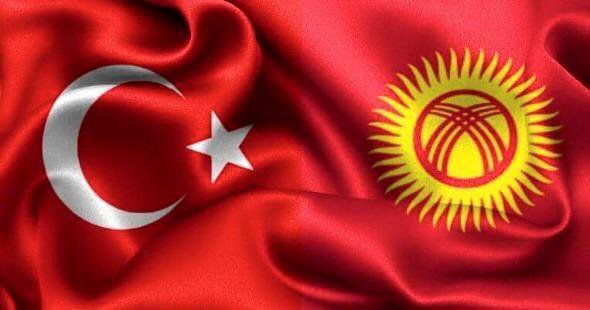 İİBF 2015-2016 AKADEMİK DÖNEM PLANIsektör raporlarDİZİSİ / 1-bankacılık sektörü analizi
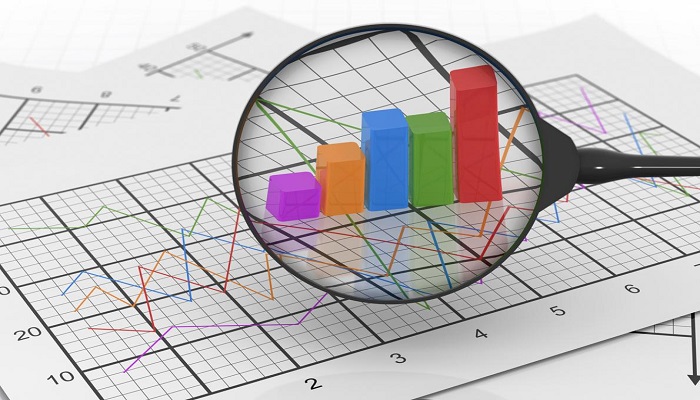 İİBF 2015-2016 AKADEMİK DÖNEM PLANIkitap dizisi / 1- ORTA ASYA VE dış polİtİkA
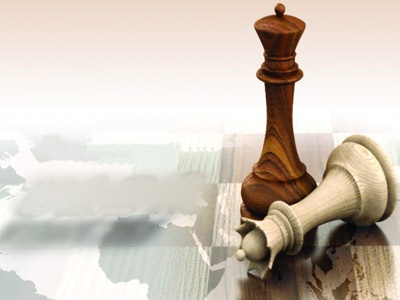 İİBF 2015-2016 AKADEMİK DÖNEM PLANI EKONOMİK BÜLTEN
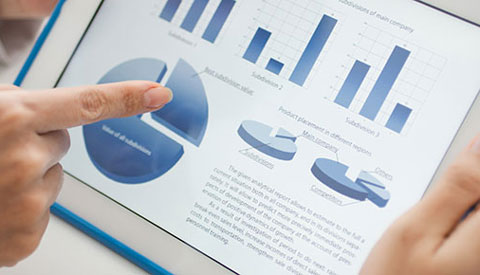 İİBF 2015-2016 AKADEMİK DÖNEM PLANIKONGRE- ULUSLARARASIGİRİŞİMCİLİK KONGRESİ
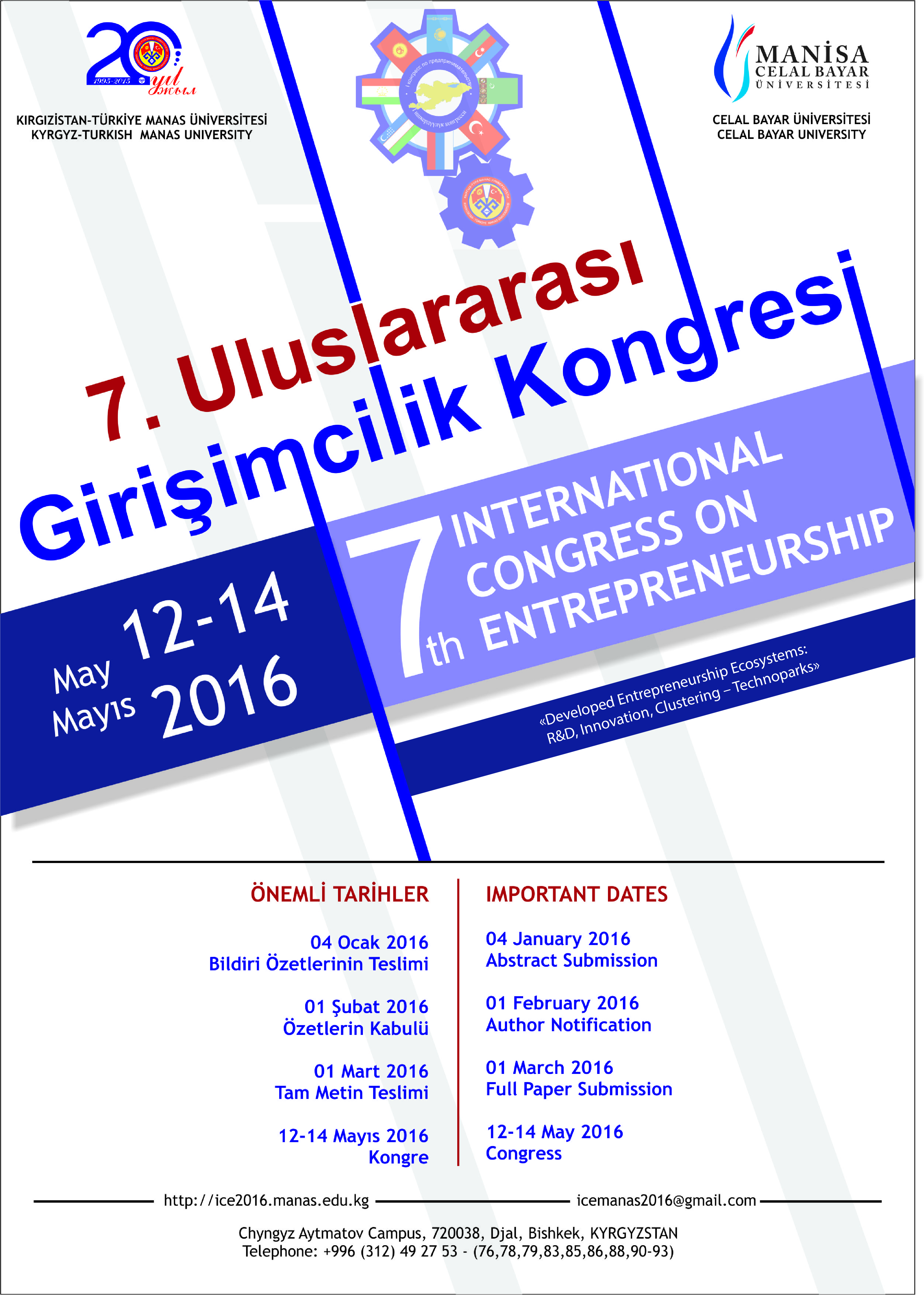 İİBF 2015-2016 AKADEMİK DÖNEM PLANIKONGRE- Avrasya sosyal bilimler forUmu
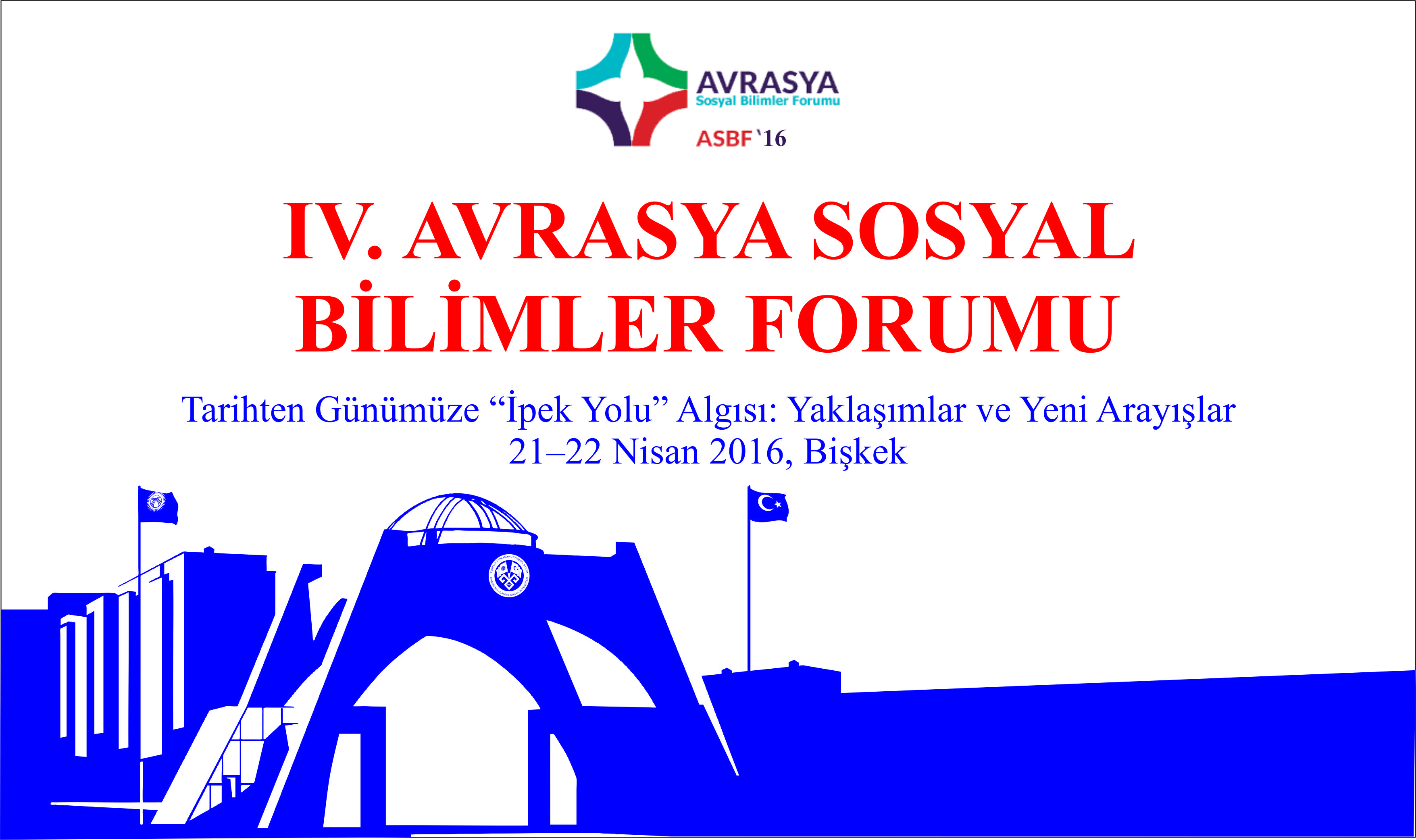 İİBF 2015-2016 AKADEMİK DÖNEM PLANIKONGRE- öğrencİ KONFERANSI«AVRASYA EKONOMİK BİRLİĞİ SÜRECİNDE BÖLGESEL KALKINMA»
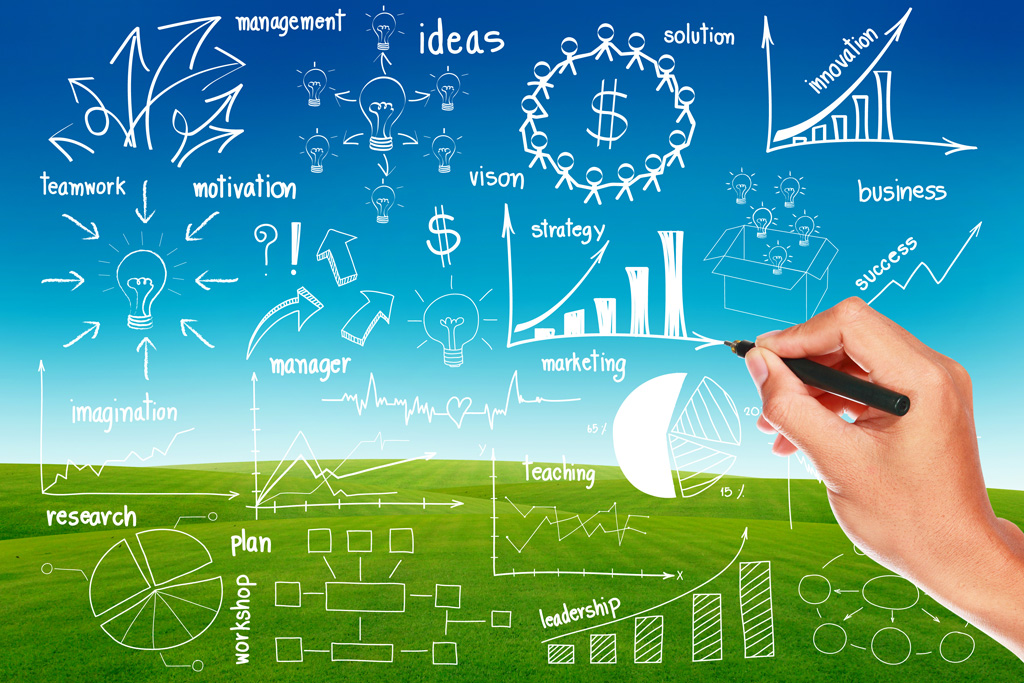